Осуществление анализа исполнения бюджетных полномочий органами государственного (муниципального) финансового контроля
заместитель начальника Отдела внутреннего контроля и внутреннего аудита в государственном секторе УВК(А)иОЭД 

Н.В. Маковецкая
Самара
август 2016 года
[Speaker Notes: Титул]
Разработка проекта Стандарта осуществления анализа исполнения бюджетных полномочий ОГ(М)ФК
Подготовка предложений по совершенствованию
Разработка проекта НПА
Размещение проекта НПА для общественного обсуждения
Рассмотрение предложений по итогам общественного обсуждения проекта НПА
Утверждение проекта НПА
Согласование проекта НПА
Официальный сайт для размещения информации о подготовке проектов нормативных правовых актов и результатах их общественного обсуждения
Регистрация НПА в Минюсте России
regulation.gov.ru
2
Взаимодействие при осуществлении анализа исполнения бюджетных полномочий ОГ(М)ФК
8. Доклад 
о результатах анализа
Минфин России
III
3.2. Подготовка информационной справки о ходе выполнения планов ТУ ФК
7. Подготовка и утверждение Доклада о результатах анализа
ФК
3.1. Отчет об исполнении анализа ТУ ФК
6. Аналитический отчет
II
3. Подготовка ежеквартального отчета об исполнении плана
1. План осуществления анализа
5. Подготовкаи направление аналитического отчета в ФК
ТУ ФК
4.  Заключение (1 экземпляр)
2. Осуществление анализа  исполнения бюджетных полномочий
I
Объект анализа
Глава 
субъекта РФ, МО
4. Заключение (2 экземпляр)
[Speaker Notes: Титул]
Проведение анализа исполнения бюджетных полномочий ОГ(М)ФК
Деятельность органов (должностных лиц) исполнительной власти субъекта Российской Федерации (местных администраций), являющихся ОГ(М)ФК, в том числе в части функциональной независимости:
закрепление в правовом акте функций и полномочий органа (должностных лиц), в том числе на предмет функциональной независимости;

организационно-штатная структура органа, в частности на предмет нагрузки на одно должностное лицо, эффективности затрат на исполнение бюджетных полномочий органов государственного (муниципального) финансового контроля;

информация о процедурах внешнего и внутреннего информационного обмена и координации деятельности с внешними органами и другими органами исполнительной власти субъекта Российской Федерации (местной администрации), в частности на предмет координации деятельности, содействия при проведении проверок и своевременности информирования об установленных фактах нарушений;

наличие специализированной отчетности и доведения информации до руководства субъекта Российской Федерации (муниципального образования)
4
Проведение анализа исполнения бюджетных полномочий ОГ(М)ФК
Порядок осуществления полномочий органами (должностными лицами) внутреннего государственного (муниципального) финансового контроля по внутреннему государственному (муниципальному) финансовому контролю, определенный высшим исполнительным органом государственной власти субъекта Российской Федерации, муниципальными правовыми актами местной администрации
содержание порядка;

полнота регламентации оснований и порядка планирования;
 
назначение, проведение и оформление контрольных мероприятий;
 
реализация материалов контрольных мероприятий
5
Проведение анализа исполнения бюджетных полномочий ОГ(М)ФК
Проведение проверок, ревизий и обследований
вопросы планирования проведения контрольных мероприятий, а также их проведения на внеплановой основе, в частности на предмет применения при определении объектов контроля риск-ориентированного подхода (наличие утвержденного плана контрольных мероприятий на соответствующий год с указанием даты утверждения и должностного лица, утвердившего план);

соответствие выполнения процедур назначения, проведения и оформления результатов контрольных мероприятий требованиям Порядка осуществления полномочий;

наличие мониторинга и контроля за устранением выявленных нарушений, в том числе на предмет ведения реестра выявленных нарушений и рекомендаций по их устранению;

наличие и использование специального программного обеспечения при планировании, проведении контрольных мероприятий, а также оформление их результатов и представляемой информации руководству субъекта Российской Федерации (муниципального образования), при мониторинге и контроле за устранением выявленных нарушений
6
Проведение анализа исполнения бюджетных полномочий ОГ(М)ФК
Направление объектам контроля актов, заключений, представлений и (или) предписаний
полнота и обоснованность актов, заключений, представлений и (или) предписаний, своевременность их направления;

соответствие примененных мер реагирования сути установленного нарушения;

наличие мониторинга направления объектам контроля актов, заключений, представлений и (или) предписаний;

наличие обращений уполномоченного нормативным правовым актом высшего исполнительного органа государственной власти субъекта РФ, муниципальным правовым актом местной администрации государственного (муниципального) органа в суд с исковым заявлением о возмещении ущерба, причиненного субъекту РФ, муниципальному образованию нарушением бюджетного законодательства Российской Федерации и иных нормативных правовых актов, регулирующих бюджетные правоотношения, в случаях неисполнения предписаний органа государственного (муниципального) финансового контроля о возмещении ущерба, причиненного нарушением бюджетного законодательства Российской Федерации и иных нормативных правовых актов, регулирующих бюджетные правоотношения, субъекту РФ, муниципальному образованию
7
Проведение анализа исполнения бюджетных полномочий ОГ(М)ФК
Направление органам и должностным лицам, уполномоченным в соответствии с БК РФ, иными актами бюджетного законодательства Российской Федерации принимать решения о применении предусмотренных БК РФ бюджетных мер принуждения, уведомлений о применении бюджетных мер принуждения
наличие соглашения (или иного документа), регламентирующего взаимодействие органа государственного (муниципального) финансового контроля с правоохранительными органами и органами прокуратуры;

наличие уведомлений о применении бюджетных мер принуждения, в части полноты, обоснованности и своевременности направления
8
Проведение анализа исполнения бюджетных полномочий ОГ(М)ФК
Осуществление производства по делам об административных правонарушениях в порядке, установленном законодательством об административных правонарушениях
своевременность возбуждения дел об административных правонарушениях по каждому выявленному факту правонарушения;

наличие мониторинга и контроля за исполнением постановления по делам об административных правонарушениях, за совершение которых предусмотрена ответственность, в частности в разрезе правонарушений
9
Проведение анализа исполнения бюджетных полномочий ОГ(М)ФК
Отчетность о результатах осуществления государственного (муниципального) финансового контроля, в том числе о реализации государственных (муниципальных) программ, исполнении государственных (муниципальных) заданий
правильность формирования, составления, своевременность предоставления отчетности о результатах осуществления государственного (муниципального) финансового контроля, в том числе о реализации государственных (муниципальных) программ, исполнении государственных (муниципальных) заданий;

наличие и использование специального прикладного программного обеспечения
10
Проведение анализа исполнения бюджетных полномочий ОГ(М)ФК
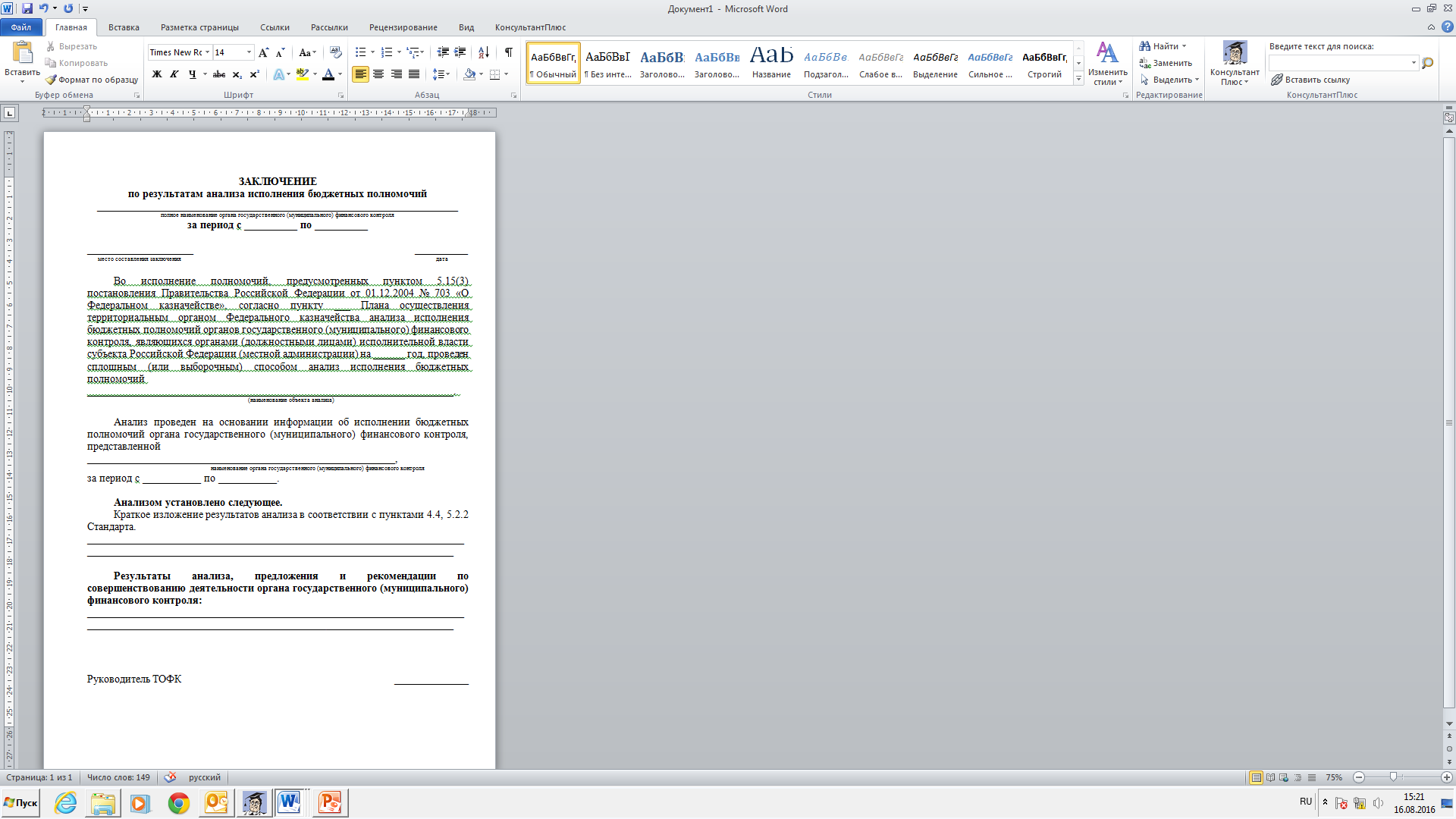 Оформляется по результатам анализа исполнения бюджетных полномочий в 2 экземплярах:

1. ТОФК

2. Глава субъекта Российской Федерации (муниципального образования)
11
Проведение анализа исполнения бюджетных полномочий ОГ(М)ФК
Примерная структура Аналитического отчета о результатах анализа исполнения бюджетных полномочий
IV. Информация об исполнении предложений и рекомендаций по совершенствованию их деятельности за предыдущие два года

V. Сводные предложения по совершенствованию исполнения бюджетных полномочий органов государственного (муниципального) финансового контроля
I. Общее количестве органов (должностных  лиц) по осуществлению государственного (муниципального) финансового контроля в субъекте Российской Федерации

II. Количество органов (должностных лиц) по осуществлению государственного (муниципального) финансового контроля, в отношении которых проведен анализ

III. Информация об осуществленных анализах исполнения бюджетных полномочий органов государственного (муниципального) финансового контроля, осуществленного в отчетном году
12
Проведение анализа исполнения бюджетных полномочий ОГ(М)ФК
Примерная структура 
Доклада о результатах анализа исполнения бюджетных полномочий
Обобщенная информация об осуществленных анализах исполнения бюджетных полномочий ОГ(М)ФК в отчетном году;

Предложения о совершенствовании методического обеспечения деятельности ОГ(М)ФК по исполнению бюджетных полномочий
Доклад о результатах анализа исполнения бюджетных полномочий представляется в Минфин России не позднее 1 апреля года, следующего за отчетным
13
Проведение анализа исполнения бюджетных полномочий ОГ(М)ФК
Кодекс об административных правонарушениях
Статья 19.7. Непредставление сведений (информации)

Непредставление или несвоевременное представление в государственный орган (должностному лицу), орган (должностному лицу), осуществляющий (осуществляющему) государственный контроль (надзор), государственный финансовый контроль, муниципальный контроль, муниципальный финансовый контроль, сведений (информации), представление которых предусмотрено законом и необходимо для осуществления этим органом (должностным лицом) его законной деятельности, либо представление в государственный орган (должностному лицу), орган (должностному лицу), осуществляющий (осуществляющему) государственный контроль (надзор), государственный финансовый контроль, муниципальный контроль, муниципальный финансовый контроль, таких сведений (информации) в неполном объеме или в искаженном виде:
влечет предупреждение или наложение административного штрафа на граждан в размере от ста до трехсот рублей; на должностных лиц - от трехсот до пятисот рублей; на юридических лиц - от трех тысяч до пяти тысяч рублей
14
Осуществление анализа исполнения бюджетных полномочий органами государственного (муниципального) финансового контроля
заместитель начальника Отдела внутреннего контроля и внутреннего аудита в государственном секторе УВК(А)иОЭД 

Н.В. Маковецкая
Самара
август 2016 года
[Speaker Notes: Титул]